WEBINAR SESI PEMANTAPAN ILMU SIRI 3/2021
Santai Bersama UCC "Application for Copyright & Trademark : Step by Step"
WHAT IS COPYRIGHT?
Copyright is the exclusive right given by law for a determinable time period to the author of the work to control the use of the work in Malaysia.
WHAT WORKS GET COPYRIGHT PROTECTION?
The following works are protected:-           (i)    Literary works;          (ii)    Musical works;         (iii)    Artistic works;         (iv)    Films;          (v)    Sounds recordings;         (vi)    Broadcasts; and        (vii)    Derivative works.
CRITERIA FOR PROTECTION
A work that is eligible is protected automatically upon fulfillment of the following conditions :
Sufficient effort has been expected to make the work original in character
The work has been written down, recorded or reduced to a material form
The author is qualified person or the work is made in Malaysia or the work is first published in Malaysia
WHAT ARE THE EXCLUSIVE RIGHTS OF THE OWNER?
COPYRIGHT FLOWCHART
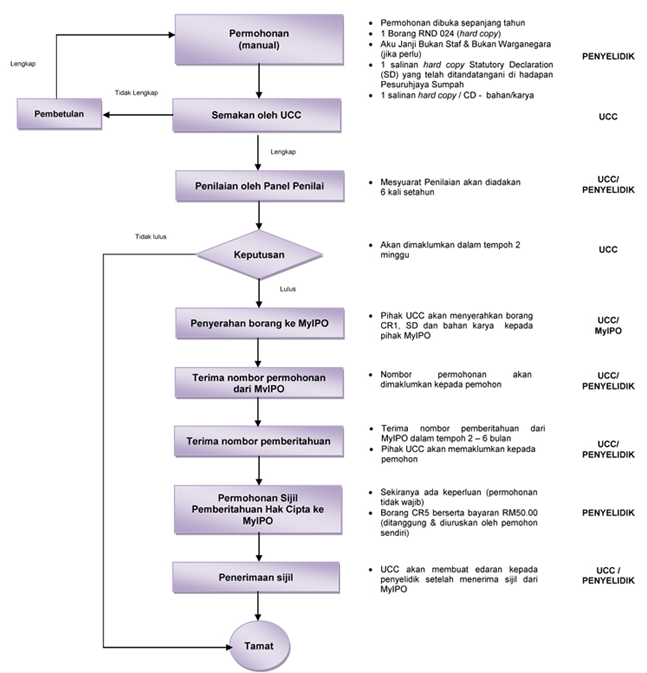 HOW TO APPLY?
BORANG PERMOHONAN COPYRIGHT (RND0024)
RND0024(ONLINE).pdf
MyIPO FORM (CR-1)
CR-1-2018.pdf
STATUTORY DECLARATION (AKUAN SUMPAH)
STATUTORY DECLARATION FOR COPYRIGHT.docx
COPYRIGHT  WORK
AKU JANJI PELAJAR
TEMPLET PEMBENTANGAN
STATUTORY DECLARATION (SD) FOR COPYRIGHT
Need to formalize the copyright work through SD with a Commissioner for Oaths

The form consists of two parts :
FORM FEES (CR-1)
WHAT IS TRADE MARK?
Trade mark is a sign which distinguishes the goods and services of one trader from those of another. 
A mark includes words, logos, pictures, names, letters, numbers or a combination of these
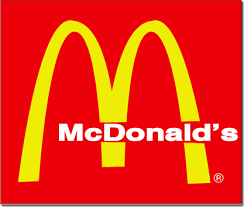 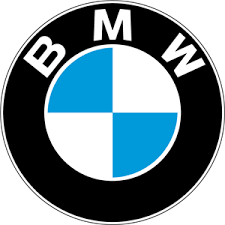 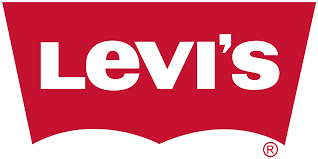 FUNCTIONS OF TRADE MARK
TRADEMARK FLOWCHART
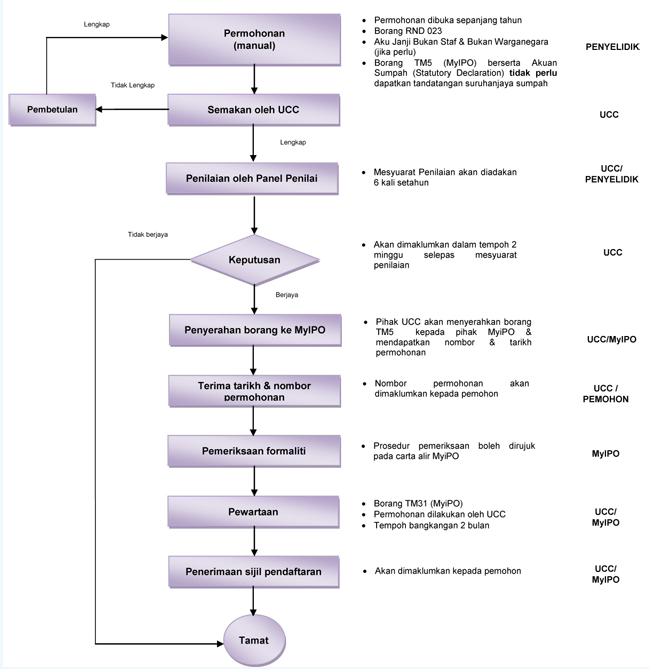 HOW TO APPLY?
TRADEMARK  APPLICATION FORM (RND0023)
RND0023(ONLINE).pdf
MyIPO FORM (TMA2)
TMA2 .docx
DURATION OF PROTECTIONS
THANK YOU
Website : 
http://ucc.utem.edu.my/ms/
https://ucc.utem.edu.my/ms/borang-ucc/category/16-copyright.html